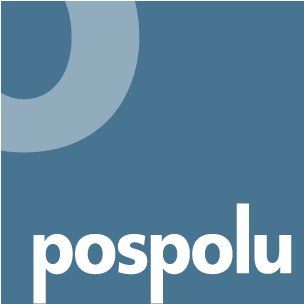 Inspiromat pro technické obory1. ČÁST – VÝUKOVÉ MATERIÁLY URČENÉPRO SKUPINU OBORŮ18 INFORMAČNÍ TECHNOLOGIE1.2 Bezdrátové sítě
Josef Petr
Obor vzdělání: 18-20-M/01 Informační technologie
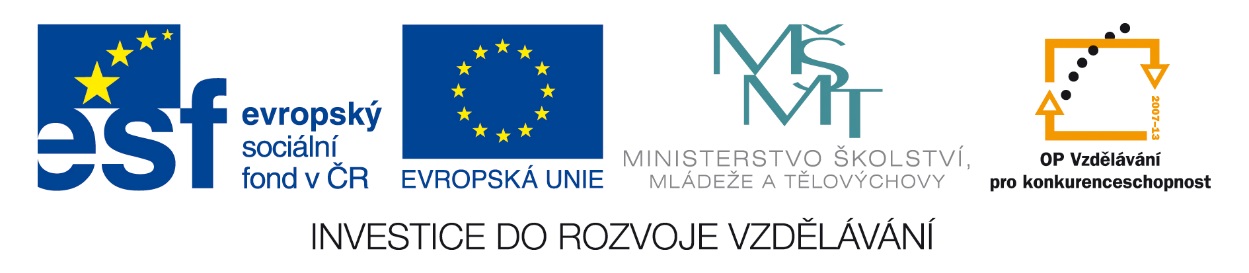 Typy bezdrátových sítí
Rádiové sítě
-     FWA
-     WiMAX
-     Satelitní spoje
-     WI-FI
-     3G

Optické bezdrátové sítě
-     Technologie
-     Ronja
Typy bezdrátových sítí
Bezdrátové sítě lze rozdělit podle mnoha odlišných kritérií:
Základní rozdělení – podle typu signálu, a to na optické a rádiové sítě
Nejlepší zkušenosti – přenos pomocí rádiového signálu
Nevýhoda optických spojů – dají se použít jen na krátkou vzdálenost a jsou náchylné na
povětrnostní podmínky

Další dělení - dle mobility. Pozor! Ne vše, co je bezdrátové, je současně mobilní: 
Mobilní sítě umožňují uživateli volný pohyb v rámci jedné sítě i mezi sítěmi;
Pevné bezdrátové sítě neumožňují uživateli žádný pohyb.
Optické bezdrátové sítě
Rádiové sítě
FWA
WiMAX
Satelitní spoje
DVB-RCS
WI-FI
3G
FDD
TDD
Obrázek č. 1 – Schéma FWA
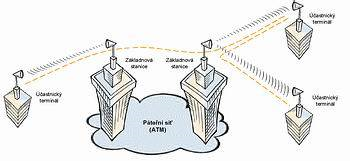 Satelitní technologie
Obrázek č. 2 – Distribuce Internetu přes INTV DVB-RCS
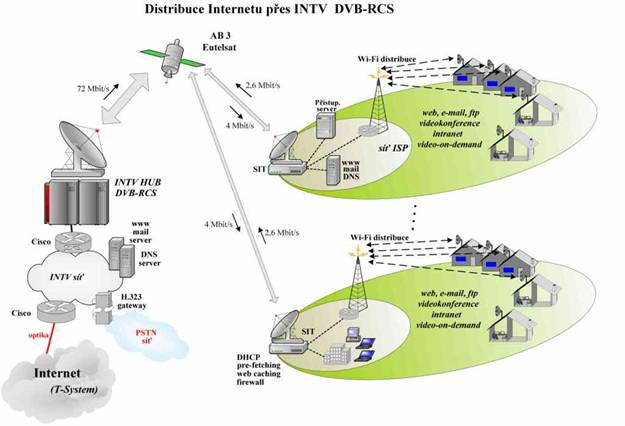 Bezpečnostní služby v sítích
Autentizace – ověření totožnosti druhé komunikující strany
Řízení přístupu – identifikace uživatele, na základě přidělených práv umožnění přístupu do systému
Zajištění utajení a důvěrnosti přenášených dat – ochrana před únikem informací (přenášené zprávy v případě odposlechu nevydají útočníkovi smysluplná data), provádí se typicky šifrováním
Zabezpečení integrity dat – ochrana proti neautorizované změně dat zabráněním, modifikací, duplikací nebo zničením posílaných dat
Ochrana proti odmítnutí původu zprávy – zabránění odesilateli nebo příjemci odmítnout potvrzení o přijetí nebo vyslání zprávy
Šifrování
Šifrování se používá jako ochrana před neautorizovaným únikem informací.  
Může se provádět na různých vrstvách síťové infrastruktury:

Šifrování na aplikační vrstvě (PGP)
Šifrování na transportní vrstvě (TLS/SSL)
Šifrování na síťové vrstvě (IPsec)

Existují dva základní přístupy k šifrování: symetricky – soukromým klíčem, asymetricky dvěma klíči – soukromým a veřejným.
Symetrické šifrování
DES (Data Encryption Standard 1977) 
56bitový klíč se používá  na blok dat o délce 64 bitů (každý osmý bit se používá jako parita). Byl rozluštěn v roce 1997. 
Dnes se používá 3DES, který je vylepšením s trojitým použitím klíče DES.

AES (Advanced Encryption Standard 1997)
Délky klíčů jsou 128, nebo 256 bitů. Používají se na šifrování  bloků o délkách 128, 192, 256. Všechny kombinace délky klíčů a šifrovaných bloků jsou možné.
 AES nabízí o 1021 více 128bitových klíčů než DES. V roce 2001 nahradil DES a stal se normou FIPS (Federal Information Processing Standard).
Asymetrické šifrování
Sestavení bezpečného komuni­kačního kontextu se skládá ze čtyř fázi:
• Odsouhlasení bezpečnostních zásad 
• Autentizace 802.1x
• Odvozování a distribuce klíče
• Utajení a integrita dat RSNA



Šifrovací mechanismy:
WEP
802.11xWPA 
TKIP: dynamické generování klíčů – MIC
802.11i (WPA2)
Obrázek č. 3 – Asymetrické šifrování – schéma
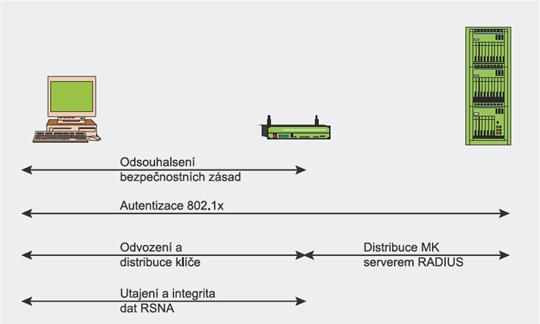 Literatura
http://bezdratovesite.wz.cz/

Zdroje obrazové dokumentace:
Obrázek č. 1 – Optické bezdrátové sítě   http://bezdratovesite.wz.cz/
Obrázek č. 2 – Distribuce Internetu přes INTV DVB-RCS   http://bezdratovesite.wz.cz/
Obrázek č. 3 – Asymetrické šifrování – schéma   http://bezdratovesite.wz.cz/